CptS 440 / 540Artificial Intelligence
Logical Reasoning
Unification
We sometimes want to “match” statements
-dog(?x) v feathers(?x)
Feathers(Tweety)
Dog(Rufus)
(?x Tweety)
The match needs to be consistent
During the match we build a binding list
Example
-hold(P1, ?card) ^ -hold(P2, ?card) ^ -hold(P3, ?card) -> solution(?card)
-hold(P1, Rope) ^ -hold(P2, Rope) ^ -hold(P3, Rope)
If we substitute ?card with Rope everywhere (?card Rope) then statement is equivalent to the left-hand side of the rule
Two expressions are unifiable iff there exists a subsitution list (binding list) that, when applied to both expressions, makes them the same
Unification
Three valid types of substitutions:
variable -> constant
variable1 -> variable2
variable -> function, if function doesn't contain variable
Things to look out for:
What if variable is already bound (substituted)? 
         (f ?x ?x) and (f Peter Mary)
What if function contains a second variable, which is already bound to the first variable? 
   (f ?x) and (f red(balloon))
   (f ?x) and (f ?y)
   (f ?x) and (f red(?x))
Programmer(?x)
Programmer(Cook)
((?x Cook))
Programmer(Cook)
Programmer(Cook)

Father(?x, Father(john))
Father(Grandfather(?y), Father(?y))
((?x Grandfather(?y)) (?y John))
Father(Grandfather(John), Father(John))
Father(Grandfather(John), Father(John))
Unification Code
// Determine whether two expressions can be unified.  If yes, return bindings.  If no, return FAIL
Function unify(p1, p2, bindings)
If (p1 = p2) return bindings
If var(p1) try to add (p1 p2) to list of bindings
If var(p2) try to add (p2 p1) to list of bindings
If p1&p2 are length 1 return FAIL
If (length(p1) != length(p2)) return FAIL
Recursively unify each term pair in p1 and p2
Return binding list
Unification Code
// See if (var pat) can be added to bindings
Function varunify(var, pat, bindings)
If var is already in bindings unify new match with old match
See if pattern already unifies with var using bindings
If var occurs in pat return FAIL
Else add (var pat) to bindings
Unification Code
Function unify(p1, p2, bindings)
If (p1 = p2) return bindings
If var(p1) try to add (p1 p2) to list of bindings
If var(p2) try to add (p2 p1) to list of bindings
If p1&p2 are length 1 return FAIL
If (length(p1) != length(p2)) return FAIL
Recursively unify each term pair in p1 and p2, return result
Return binding list
Function varunify(var, pat, bindings)
If var is already in bindings unify new match with old match
See if pattern already unifies with var using bindings
If var occurs in pat return FAIL
Else add (var pat) to bindings
Examples
f(?x, ?x) and f(?y, ?z)
?
f(?x, ?x) and f(John, Fred)
?
f(?x, ?y, ?z) and f(?y, John, Fred)
?
f(?x, ?y, ?z) and f(?y, ?z, Fred)
?
p(?x, ?x) and p(cook,henderson)
	?
p(?x, ?x) and p(cook, ?y)   ?
Try:
	(r, f(?y), ?y, ?x) and
  (r, ?x, f(A), f(?v)))
Examples
f(?x, ?x) and f(?y, ?z)
OK ((?x ?y) (?y ?z))
f(?x, ?x) and f(John, Fred)
?
f(?x, ?y, ?z) and f(?y, John, Fred)
?
f(?x, ?y, ?z) and f(?y, ?z, Fred)
?
p(?x, ?x) and p(cook,henderson)
	?
p(?x, ?x) and p(cook, ?y)   ?
Try:
	(r, f(?y), ?y, ?x) and
  (r, ?x, f(A), f(?v)))
Examples
f(?x, ?x) and f(?y, ?z)
OK ((?x ?y) (?y ?z))
f(?x, ?x) and f(John, Fred)
NO
f(?x, ?y, ?z) and f(?y, John, Fred)
?
f(?x, ?y, ?z) and f(?y, ?z, Fred)
?
p(?x, ?x) and p(cook,henderson)
	?
p(?x, ?x) and p(cook, ?y)   ?
Try:
	(r, f(?y), ?y, ?x) and
  (r, ?x, f(A), f(?v)))
Examples
f(?x, ?x) and f(?y, ?z)
OK ((?x ?y) (?y ?z))
f(?x, ?x) and f(John, Fred)
NO
f(?x, ?y, ?z) and f(?y, John, Fred)
NO
f(?x, ?y, ?z) and f(?y, ?z, Fred)
?
p(?x, ?x) and p(cook,henderson)
	?
p(?x, ?x) and p(cook, ?y)   ?
Try:
	(r, f(?y), ?y, ?x) and
  (r, ?x, f(A), f(?v)))
Examples
f(?x, ?x) and f(?y, ?z)
OK ((?x ?y) (?y ?z))
f(?x, ?x) and f(John, Fred)
NO
f(?x, ?y, ?z) and f(?y, John, Fred)
NO
f(?x, ?y, ?z) and f(?y, ?z, Fred)
OK ((?x ?y) (?y ?z) (?z Fred))
p(?x, ?x) and p(cook,henderson)
	?
p(?x, ?x) and p(cook, ?y)   ?
Try:
	(r, f(?y), ?y, ?x) and
  (r, ?x, f(A), f(?v)))
Examples
f(?x, ?x) and f(?y, ?z)
OK ((?x ?y) (?y ?z))
f(?x, ?x) and f(John, Fred)
NO
f(?x, ?y, ?z) and f(?y, John, Fred)
NO
f(?x, ?y, ?z) and f(?y, ?z, Fred)
OK ((?x ?y) (?y ?z) (?z Fred))
p(?x, ?x) and p(cook,henderson)
	NO
p(?x, ?x) and p(cook, ?y)   ?
Try:
	(r, f(?y), ?y, ?x) and
  (r, ?x, f(A), f(?v)))
Examples
f(?x, ?x) and f(?y, ?z)
OK ((?x ?y) (?y ?z))
f(?x, ?x) and f(John, Fred)
NO
f(?x, ?y, ?z) and f(?y, John, Fred)
NO
f(?x, ?y, ?z) and f(?y, ?z, Fred)
OK ((?x ?y) (?y ?z) (?z Fred))
p(?x, ?x) and p(cook,henderson)
	NO
p(?x, ?x) and p(cook, ?y)   OK ((?x cook) (?y cook))
Try:
	(r, f(?y), ?y, ?x) and
  (r, ?x, f(A), f(?v)))
Unifiers
Note that there can be more than one binding list that unifies two expressions. 
(f ?x) (f ?y)
binding list = ((?x ?y)) or ((?x foo) (?y foo))
In general, we prefer to not overly constrain the substitutions. 
If keep general, result can apply to greater number of future situations. 
The less constraints placed, the more general the substitution (the binding list, or unifier) 
Given expressions p and q, a unifier of p and q is any binding list b such that pb = qb (pb means binding list b is applied to expression p)
Most General Unifier
Unifier b1 is more general than unifier b2 if for every expression p, pb2 is an instance of pb1 (or pb1b3 = pb2) 
((?x ?y)) is more general than ((?x foo) (?y foo))
because (f ?x) ((?x ?y)) ((?y foo)) = (f ?x) ((?x foo) (?y foo)) 
If two expressions are unifiable, then there exists an mgu (most general unifier) 
The code we designed returns an mgu. 
Q(F(?x), ?z, A) and Q(?a, ?z, ?y)
Unifiable?
Yes! substitution list = ((?a F(?x)) (?y A))
P(?x) and P(A)?
P(F(?x, G(A,?y)), G(A,?y)) and P(F(?x,?z), ?z)?
Q(?x, ?y, A) and Q(B, ?y, ?z)?
R(?x) and R(F(?x))?
Unification and Eliza
Very popular AI program developed in the 60s. 
Eliza simulates a Rogerian psychiatrist. 
Takes your statements, permutes them, rephrases them as a question. 
Can it pass the Turing test? 
Parry - simulates paranoiac 
Simulator of autistic child 
hello
i would like to talk about artificial intelligence
i don't want to talk about you right now
what?
i want to know about ai
i like wsu but i have to read this book
help
goodbye
Try it out
Eliza
Eliza uses unification to match input sentences against a set of rules. Looks at *eliza-rules*. 
Here variable can match a series of words. 
Rule 2: 
(((?* ?x) I want (?* ?y)) (What would it mean if you got ?y)) 
means 
Look for the words “I want”. Match ?x to everything before the phrase, and match ?y to everything after the phrase. 
Now respond “What would it mean if you got ?y”
Every now and then, I want a chocolate malt. 
What would it mean it you got a chocolate malt
Eliza Rules
(defparameter *eliza-rules*
'((((?* ?x) hello (?* ?y))
  (How do you do. Please state your problem.))
(((?* ?x) computer (?* ?y))
  (Do computers worry you?)
  (What do you think about machines?)
  (Why do you mention computers?)
  (What do you think machines have to do with your problem?))
(((?* ?x) name (?* ?y))
  (I am not interested in names))
(((?* ?x) sorry (?* ?y))
  (Please don't apologize)
  (Apologies are not necessary)
  (What feelings do you have when you apologize))
(((?* ?x) I remember (?* ?y))
  (Do you often think of ?y)
  (Does thinking of ?y bring anything else to mind?)
  (What else do you remember)
  (Why do you recall ?y right now?)
  (What in the present situation reminds you of ?y)
  (What is the connection between me and ?y))
((((?* ?x) do you remember (?* ?y))
  (Did you think I would forget ?y ?)
  (Why do you think I should recall ?y now)
  (What about ?y)
  (You mentioned ?y))
(((?* ?x) if (?* ?y))
  (Do you really think its likely that ?y)
  (Do you wish that ?y)
  (What do you think about ?y)
  (Really-- if ?y))
Eliza Rules
(((?* ?x) I dreamed about (?* ?y))
  (Really-- ?y)
  (Have you ever fantasized ?y while you were awake?)
  (Have you dreamed about ?y before?))
(((?* ?x) dream about (?* ?y))
  (How do you feel about ?y in reality?))
(((?* ?x) dream (?* ?y))
  (What does this dream suggest to you?)
  (Do you dream often?)
  (What persons appear in your dreams?)
  (Don't you believe that dream has to do with your problem?))
(((?* ?x) my mother (?* ?y))
  (Who else in your family ?y)
  (Tell me more about your family))
(((?* ?x) my father (?* ?y))
  (Your father)
  (Does he influence you strongly?)
  (What else comes to mind when you think of your father?))
(((?* ?x) I want (?* ?y))
  (What would it mean if you got ?y)
  (Why do you want ?y)
  (Suppose you got ?y soon))
(((?* ?x) if (?* ?y))
  (Do you really think its likely that ?y)
  (Do you wish that ?y)
  (What do you think about ?y)
  (Really-- if ?y))
(((?* ?x) no (?* ?y))
  (Why not?)
  (You are being a bit negative)
  (Are you saying "NO" just to be negative?))
(((?* ?x) I was (?* ?y))
  (Were you really?)
  (Perhaps I already knew you were ?y)
  (Why do you tell me you were ?y now?))
(((?* ?x) I am glad (?* ?y))
  (How have I helped you to be ?y)
  (What makes you happy just now)
  (Can you explain why you are suddenly ?y)) (((?* ?x) I am sad (?* ?y))
  (I am sorry to hear you are depressed)
  (I'm sure its not pleasant to be sad))
(((?* ?x) are like (?* ?y))
  (What resemblance do you see between ?x and ?y))
(((?* ?x) is like (?* ?y))
  (In what way is it that ?x is like ?y)
  (What resemblance do you see?)
  (Could there really be some connection?) 
  (How?))
(((?* ?x) alike (?* ?y))
  (In what way?)
  (What similarities are there?))
(((?* ?x) same (?* ?y))
  (What other connections do you see?))
Eliza Rules
(((?* ?x) I was (?* ?y))
  (Were you really?)
  (Perhaps I already knew you were ?y)
  (Why do you tell me you were ?y now?))
(((?* ?x) was I (?* ?y))
  (What if you were ?y ?)
  (Do you thin you were ?y)
  (What would it mean if you were ?y))
(((?* ?x) I am (?* ?y))
  (In what way are you ?y)
  (Do you want to be ?y ?))
(((?* ?x) am I (?* ?y))
  (Do you believe you are ?y)
  (Would you want to be ?y)
  (You wish I would tell you you are ?y)
  (What would it mean if you were ?y))
(((?* ?x) am (?* ?y))
  (Why do you say "AM?")
  (I don't understand that))
(((?* ?x) are you (?* ?y))
  (Why are you interested in whether I am ?y or not?)
  (Would you prefer if I weren't ?y)
  (Perhaps I am ?y in your fantasies))
(((?* ?x) you are (?* ?y))
  (What makes you think I am ?y ?))
…

(((?* ?x))
   (Very interesting)
   (I am not sure I understand you fully)
   (What does that suggest to you?)
   (Please continue)
   (Go on)
   (Do you feel strongly about discussing such things?))))
Sample Run
#<STRING-CHAR-FILE-STREAM #"out"> 
> (hello there eliza) 
> (eliza) 

ELIZA> (hello there eliza)(HOW DO YOU DO. PLEASE STATE YOUR PROBLEM.) 
ELIZA> (computer are like students)(DO COMPUTERS WORRY YOU?) 
ELIZA> (computers are like students)
   (WHAT RESEMBLANCE DO YOU SEE BETWEEN COMPUTERS AND STUDENTS) 
ELIZA> (they both run if they see programs)(REALLY-- IF THEY SEE PROGRAMS) 
ELIZA> (yes that is correct)(YOU ARE SURE) 
ELIZA> (yes)(I UNDERSTAND) 
ELIZA> (what computer is your mother)(DO COMPUTERS WORRY YOU?) 
ELIZA> (only your mother)(PLEASE CONTINUE) 
ELIZA> (my mother is not a computer)
  (WHAT DO YOU THINK MACHINES HAVE TO DO WITH YOUR PROBLEM?)
Sample Run
ELIZA> (my mother is not a machine)(TELL ME MORE ABOUT YOUR FAMILY) 
ELIZA> (my father is not a machine either)(DOES HE INFLUENCE YOU STRONGLY?) 
ELIZA> (no)(YOU ARE BEING A BIT NEGATIVE) 
ELIZA> (yes)(YOU ARE SURE) 
ELIZA> (i want to stop this conversation)(WHY DO YOU WANT TO STOP THIS CONVERSATION)
ELIZA> (do you remember what happened last time you talked this way)
   (WHAT ABOUT WHAT HAPPENED LAST TIME I TALKED THIS WAY) 
ELIZA> (enough)(PLEASE CONTINUE) 
ELIZA> (no)(ARE YOU SAYING "NO" JUST TO BE NEGATIVE?) 
ELIZA> (yes)(I UNDERSTAND) 
ELIZA> (bye)(DO YOU FEEL STRONGLY ABOUT DISCUSSING SUCH THINGS?) 
ELIZA> (quit)(WHAT DOES THAT SUGGEST TO YOU?)
Eliza and Parry Sample Run
I don't understand your motives. 
WHY DON'T YOU UNDERSTAND MY MOTIVES? 
Shouldn't I be? 
WHY DID YOU SAY THAT JUST NOW? 
That's just the way it is. 
SUPPOSE THAT'S JUST THE WAY IT WERE NOT. 
So? 
I'M NOT SURE I UNDERSTAND YOU FULLY. 
You harp on the same questions too much. 
WHAT DOES THAT SIMILARITY SUGGEST TO YOU? 
I don't get you. 
DO YOU WISH THAT YOU DID GET I?
Example Proof With Unification
Example Proof With Unification
Example Proof With Unification
Example Proof With Unification
Forward Chaining
When a new fact is added to the KB For each rule such that ``matches'' (unifies with) the premise If the other premises are known Then add the conclusion to the KB and continue chaining 
Forward chaining is data-driven e.g., inferring properties and categories from percepts
Forward Chaining Example
Add facts 1, 2, 3, 4, 5, 7 in turn. Number in [] = unification literal; * indicates rule firing 
	1. Buffalo(x) ^ Pig(y) -> Faster(x,y) 2. Pig(y) ^ Slug(z) -> Faster(y,z) 3. Faster(x,y) ^ Faster(y,z) -> Faster(x,z) 4. Buffalo(Bob) [1a, x] 5. Pig(Pat) [1b, *]  -> 6. Faster(Bob,Pat) [3a, x], [3b, x], [2a, x] 7. Slug(Steve) [2b, *]  -> 8. Faster(Pat,Steve) [3a, x], [3b, *]  -> 9. Faster(Bob,Steve) [3a, x], [3b, x]
Backward Chaining
When a query q is asked
if a matching fact q’ is known, return the unifier 
for each rule whose consequent q’ matches q
attempt to prove each premise of the rule by backward chaining 
(Some added complications in keeping track of the unifiers) 
(More complications help to avoid infinite loops) 
Two versions: find any solution, find all solutions 
Backward chaining is the basis for logic programming, e.g., Prolog
Backward Chaining Example
Pig(y) ^ Slug(z) -> Faster(y,z)
Slimy(z) ^ Creeps(z) -> Slug(z)
Pig(Pat)
Slimy(Steve)
Creeps(Steve)
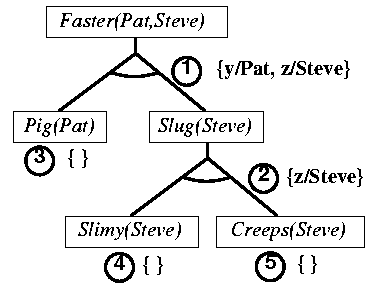 Resolution
A complete inference rule 
(a v b, ~b) -? a 
(p1 v p2 v … v pm, ~p1 v pn v .. v pq) ->p2 v pm v pn v .. v pq) 
Unification with resolution 
P(?x) Q(?x), Q(Mary)
UNIFY the two clauses P(Mary) v Q(Mary), ~Q(Mary),  binding list ((?x Mary)) 
Result is P(Mary)
Proof By Refutation Using Resolution
To prove a statement using resolution: 
Convert each statement in database to clausal form (Clausal form is a disjunction of literals) 
Negate the goal statement and convert to clausal form 
Repeatedly apply resolution to generate new statements 
If generate empty statement [], proof is complete 
This is Proof by refutation 
We know database statements are all true
Resolution is sound All statements generated are true if database is true
How can we come up with empty (false) clause?
Only possible false statement is negated goal
If negated goal is false, goal must be true (A v -A is a tautology)
Example
If Linus is sitting in the pumpkin patch, it must be Halloween. The Great Pumpkin appears on Halloween. Linus is sitting in the pumpkin patch. Prove the Great Pumpkin will appear today.

SitPatch(Linus) -> Halloween(Today)
Halloween(Today) -> GrPumpkin(Today)
SitPatch(Linus)
Rewrite:
~SitPatch(Linus) v Halloween(Today)
~Halloween(Today) v GrPumpkin(Today)
SitPatch(Linus)
~GrPumpkin(Today)          // Negated goal
Proof:
Example
If Linus is sitting in the pumpkin patch, it must be Halloween. The Great Pumpkin appears on Halloween. Linus is sitting in the pumpkin patch. Prove the Great Pumpkin will appear today.

SitPatch(Linus) -> Halloween(Today)
Halloween(Today) -> GrPumpkin(Today)
SitPatch(Linus)
Rewrite:
~SitPatch(Linus) v Halloween(Today)
~Halloween(Today) v GrPumpkin(Today)
SitPatch(Linus)
~GrPumpkin(Today)                                        // Negated goal
Proof:
[2,4] ~Halloween(Today)
[1,5] ~SitPatch(Linus)
[3,6] NULL
Example
If the maid stole the jewelry, then the butler wasn't guilty. Either the maid stole the jewelry or she milked the cows. If the maid milked the cows, then the butler got the cream.
Goal: Therefore, if the butler was guilty, then he got the cream.

G(M) -> ~G(B)
G(M) v Cows(M)
~Cows(M) v Cream(B)
~(G(B) -> Cream(B))
Rewrite:
~G(M) v ~G(B)
G(M) v Cows(M)
~Cows(M) v Cream(B)
G(B) 
5. ~Cream(B)
Example
If the maid stole the jewelry, then the butler wasn't guilty. Either the maid stole the jewelry or she milked the cows. If the maid milked the cows, then the butler got the cream.
Goal: Therefore, if the butler was guilty, then he got the cream.
G(M) -> ~G(B)
G(M) v Cows(M)
~Cows(M) v Cream(B)
~(G(B) -> Cream(B))
Rewrite:
~G(M) v ~G(B)
G(M) v Cows(M)
~Cows(M) v Cream(B)
G(B) 
5. ~Cream(B)
Proof:

[3, 5] ~Cows(M)
[2, 6] G(M)
[1, 7] ~G(B)
[4, 8] NULL

Q.E.D.
Unification and Resolution
Using the database below, prove that Colonel Mustard is a suspect.

crime(Kitchen)
in(ProfPlum, Library)
talking(MissScarlet, ProfPlum)
-talking(?x4, ?y4) v with(?x4, ?y4)
-with(?x5, ?y5) v -in(?y5, ?z5) v in(?x5, ?z5)
-in(?x6, ?y6) v -crime(?y6) v suspect(?x6)
talking(ColonelMustard, MisterGreen)
-hungry(?x8) v in(?x8, Kitchen)
hungry(MisterGreen)
Example
crime(Kitchen)
in(ProfPlum, Library)
talking(MissScarlet, ProfPlum)
-talking(?x4, ?y4) v with(?x4, ?y4)
-with(?x5, ?y5) v -in(?y5, ?z5) v in(?x5, ?z5)
-in(?x6, ?y6) v -crime(?y6) v suspect(?x6)
talking(ColonelMustard, MisterGreen)
-hungry(?x8) v in(?x8, Kitchen)
hungry(MisterGreen)
-suspect(CM)
(6&10) -in(CM, ?y11) v -crime(?y11)
(1&11) -in(CM, Kitchen)
(8&9) in(MG, Kitchen)
(4&7) with(CM, MG)
(5&14) -in(MG, ?z15) v in(CM, ?z15)
(12&15) in(CM, Kitchen)
(12&16) []
Q.E.D.

What clause would you add to the database instead of the negated goal if you were trying to find out who is a suspect?
Example
Given:
If something is intelligent, it has common sense 
Deep Blue does not have common sense 
Prove: Deep Blue is not intelligent 
FORALL x I(x) -> H(x) 
-H(D) 
(Negated Goal) I(D) 
[1,2] -I(D) 
[3,4] NULL
Example
Mother(Lulu, Fifi) 
Alive(Lulu) 
FA x, y [Mother(x,y) -> Parent(x,y) -Mother(x,y) v Parent(x,y) 
FA x, y [Parent(x,y) ^ Alive(x)) -> Older(x,y) -Parent(x,y) v -Alive(x) v Older(x,y) 
(Negated Goal) -Older(Lulu, Fifi) 
[1,3] Parent(Lulu, Fifi) 
[4,6] -Alive(Lulu) v Older(Lulu, Fifi) 
[2,7] Older(Lulu, Fifi) 
[5,8] NULL
Example
What if the desired conclusion was “Something is older than Fifi”? 
EXISTS x Older(x, Fifi) 
(Negated Goal) ~EXISTS x Older(x, Fifi) 
~Older(x, Fifi) 
The last step of the proof would be 
[5,8] Older(Lulu, Fifi) resolved with ~Older(x, Fifi) NULL (with x instantiated as Lulu) 
Do not make the mistake of first forming clause from conclusion and then denying it 
Goal: EXISTS x Older(x, Fifi) 
Clausal Form: Older(C, Fifi) 
(Negated Goal): ~Older(C, Fifi) 
Cannot unify this statement with Older(Lulu, Fifi)
Converting To Clausal Form
Two benefits of seeing this process: 
Learn sound inference rules 
Convert FOPC to clausal form for use in resolution proofs
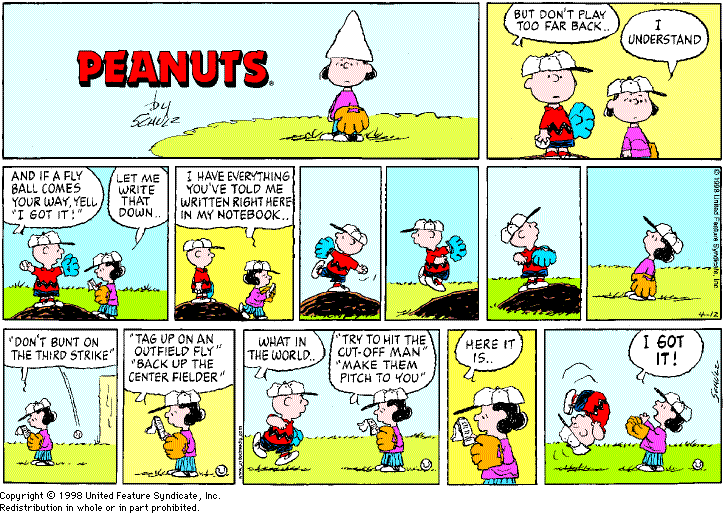 Examples
P(A) -> Q(B,C) ~P(A) v Q(B,C) 
~(P(A) -> Q(B,C)) P(A), ~Q(B,C) 
P(A) ^ (Q(B,C) v R(D)) P(A), Q(B,C) v R(D) 
P(A) v (Q(B,C) ^ R(D)) P(A) v Q(B,C) P(A) v R(D)
FORALL x P(x) P(x) 
FORALL x P(x) -> Q(x,A) ~P(x) v Q(x,A) 
EXISTS x P(x) P(E), where E is a new constant 
P(A) -> EXISTS x Q(x) ~P(A) v Q(F) 
FORALL x P(x) ~P(G)
Example
First, a brick is on something that is not a pyramid; second, there is nothing that a brick is on and that is on the brick as well; and third, there is nothing that is not a brick and also is the same thing as a brick. 
FORALL x [Brick(x) -> (EXISTS y [On(x,y) & ~Pyramid(y)] &
          			       ~EXISTS y [On(x,y) & On(y,x)] &
          			       FORALL y [~Brick(y) -> ~Equal(x,y)])]
Example
FORALL x [Brick(x) -> (EXISTS y [On(x,y) & ~Pyramid(y)] &
          			       ~EXISTS y [On(x,y) & On(y,x)] &
         			       FORALL y [~Brick(y) -> ~Equal(x,y)])]

Eliminate implications

Note that p->q <-> ~p v q

FORALL x [~Brick(x) v
                   (EXISTS y [On(x,y) & ~Pyramid(y)] &
                   ~EXISTS y [On(x,y) & On(y,x)] &
                   FORALL y [~~Brick(y) v ~Equal(x,y)])]
Example
FORALL x [~Brick(x) v (EXISTS y [On(x,y) & ~Pyramid(y)] &
                   ~EXISTS y [On(x,y) & On(y,x)] &
                   FORALL y [~~Brick(y) v ~Equal(x,y)])] 

2) Move ~ to literals

FORALL x [~Brick(x) v (EXISTS y [On(x,y) & ~Pyramid(y)] &
                                        ~EXISTS y [On(x,y) & On(y,x)] &
                                        FORALL y [~~Brick(y) v ~Equal(x,y)])]

					            Note that ~(pvq) <-> ~p & ~q
               					             ~(p&q) <-> ~p v ~q
    						 ~FORALL x [p] <-> EXISTS x [~p]
     						  ~EXISTS x [p] <-> FORALL x [~p]
                     					  ~~p <-> p

FORALL x [~Brick(x) v (EXISTS y [On(x,y) & ~Pyramid(y)] &
                                        FORALL y ~[On(x,y) & On(y,x)] &
                                        FORALL y [Brick(y) v ~Equal(x,y)])]

FORALL x [~Brick(x) v (EXISTS y [On(x,y) & ~Pyramid(y)] &
                                           FORALL y [~On(x,y) v ~On(y,x)] &
                                           FORALL y [Brick(y) v ~Equal(x,y)])]
Example
FORALL x [~Brick(x) v (EXISTS y [On(x,y) & ~Pyramid(y)] &
   				FORALL y [~On(x,y) v ~On(y,x)] &
  				FORALL y [Brick(y) v ~Equal(x,y)])]

3) Standardize variables (rename variables if duplicates)

FORALL x [~Brick(x) v (EXISTS y [On(x,y) & ~Pyramid(y)] &
   				FORALL a [~On(x,a) v ~On(a,x)] &
   				FORALL b [Brick(b) v ~Equal(x,b)])]
Example
FORALL x [~Brick(x) v (EXISTS y [On(x,y) & ~Pyramid(y)] &
   FORALL a [~On(x,a) v ~On(a,x)] &
   FORALL b [Brick(b) v ~Equal(x,b)])]

4) Skolemization

Remove existential quantifiers using Existential Elimination.
Make sure new constant is not used anywhere else.
Dangerous because could be inside universal quantifiers
Example
FORALL x [~Brick(x) v (EXISTS y [On(x,y) & ~Pyramid(y)] &
   FORALL a [~On(x,a) v ~On(a,x)] &
   FORALL b [Brick(b) v ~Equal(x,b)])]

4) Skolemization

FORALL x Person(x) -> EXISTS y Heart(y) & Has(y,x)
	If we just replace y with H, then
FORALL x Person(x) -> Heart(H) & Has(x,H)
	which says that everyone has the same heart.

Remember that because y is in the scope of x, y is dependent on the choice of x. In fact, we can represent y as a Skolemized function of x. 
FORALL x Person(x) -> Heart(F(x)) & Has(x,F(x))
Example
FORALL x [~Brick(x) v (EXISTS y [On(x,y) & ~Pyramid(y)] &
   FORALL a [~On(x,a) v ~On(a,x)] &
   FORALL b [Brick(b) v ~Equal(x,b)])]

4) Skolemization

FORALL x [~Brick(x) v (On(x,F(x)) & ~Pyramid(F(x)) &
   				FORALL a [~On(x,a) v ~On(a,x)] &
   				FORALL b [Brick(b) v ~Equal(x,b)])]
Example
FORALL x [~Brick(x) v (On(x,F(x)) & ~Pyramid(F(x)) &
   FORALL a [~On(x,a) v ~On(a,x)] &
   FORALL b [Brick(b) v ~Equal(x,b)])]

5) Remove universal quantifiers

~Brick(x) v (On(x,F(x)) & ~Pyramid(F(x)) &
		     (~On(x,a) v ~On(a,x)) &
		     (Brick(b) v ~Equal(x,b))) 

6) Distribute & over v


(~Brick(x) v On(x,F(x)) &
(~Brick(x) v ~Pyramid(F(x))) &
(~Brick(x) v ~On(x,a) v ~On(a,x)) &
(~Brick(x) v Brick(b) v ~Equal(x,b))
Note that
   a & (b v c v d)
            <->
   (a & b) v (a & c) v (a & d)
           and
   a v (b & c & d)
           <->
   (a v b) & (a v c) & (a v d)
Example
(~Brick(x) v On(x,F(x)) &
(~Brick(x) v ~Pyramid(F(x))) &
(~Brick(x) v ~On(x,a) v ~On(a,x)) &
(~Brick(x) v Brick(b) v ~Equal(x,b)) 

7) Separate conjuncts into unique sentences

~Brick(x) v On(x,F(x))
~Brick(x) v ~Pyramid(F(x))
~Brick(x) v ~On(x,a) v ~On(a,x)
~Brick(x) v Brick(b) v ~Equal(x,b)

8) Give each sentence unique variables (uniquify)

~Brick(x1) v On(x1,F(x1))
~Brick(x2) v ~Pyramid(F(x2))
~Brick(x3) v ~On(x3,a3) v ~On(a3,x3)
~Brick(x4) v Brick(b4) v ~Equal(x4,b4)
Resolution
Given: 
Whoever can read is literate FA x [Read(x) -> Literate(x)] 
Dolphins are not literate FA x [Dolphin(x) -> ~Literate(x)] 
Some dolphins are intelligent FA x [Dolphin(x) ^ Intelligent(x)] 
Prove: Some who are intelligent cannot read EXISTS x [Intelligent(x) ^ ~Read(x)]
Example
~Read(x) v Literate(x) 
~Dolphin(y) v  ~Literate(y) 
Dolphin(F1) 
Intelligent(F1) 
(Negated Goal) ~Intelligent(z) v Read(z)

Proof: 
[4, 5] Read(F1) 
[1, 6] Literate(F1) 
[2, 7] ~Dolphin(F1) 
[3, 8] NULL
Example
Jack owns a dog Dog(D) Owns(J, D) 
Tuna is a cat Cat(T) 
Every dog owner is an animal lover FA x,y [Dog(x)^ Owns(y,x) -> AnimalLover(y)] 
No animal lover kills an animal FA x,z [~[AnimalLover(z) ^ Animal(w) ^ Kill(z,w)]] 
Either Jack or Curiosity killed the cat who is called Tuna Kill(J, T) v Kill(C, T) 
Cats are animals FA u [Cat(u) -> Animal(u)] 
Prove: Curiosity killed the cat Kill(C, T)
Example
Dog(D) 
Owns(J, D) 
Cat(T) 
~Dog(x) v ~Owns(y,x) v AnimalLover(y) 
~AnimalLover(z) v ~Animal(w) v ~Kill(z,w) 
Kill(J, T) v Kill(C, T) 
~Cat(u) v Animal(u) 
(Negated Goal) ~Kill(C, T) 
[6, 8] Kill(J, T) 
[5, 9] ~AnimalLover(J) v ~Animal(T) 
[3, 7] Animal(T) 
[10, 11] ~AnimalLover(J) 
[1, 2, 4] AnimalLover(J) 
[12, 13] NULL
Example
Dog(D) 
Owns(J, D) 
Cat(T) 
~Dog(x) v ~Owns(y,x) v AnimalLover(y) 
~AnimalLover(z) v ~Animal(w) v ~Kill(z,w) 
Kill(J, T) v Kill(C, T) 
~Cat(u) v Animal(u) 
(Negated Goal) ~Kill(C, T) 
[6, 8] Kill(J, T) 
[5, 9] ~AnimalLover(J) v ~Animal(T) 
[3, 7] Animal(T) 
[10, 11] ~AnimalLover(J) 
[1, 2, 4] AnimalLover(J) 
[12, 13] NULL
Resolution Strategies
Marcus was a man.
Man(Marcus)
Marcus was a Pompeian.
Pompeian(Marcus)
All Pompeians were Romans.
FORALL x [Pompeian(x) -> Roman(x)]
Caesar was a ruler.
Ruler(Caesar)
All Romans were either loyal to Caesar or hated him.
FORALL x [Roman(x) -> Loyalto(x, Caesar) v Hated(x, Caesar)
Everyone is loyal to someone.
FORALL x EXISTS y [Loyalto(x, y)]
Men only try to assassinate rulers they are not loyal to.
FORALL x, y [Man(x) & Ruler(y) & Tryassassinate(x,y) -> ~Loyalto(x,y)]
Marcus tried to assassinate Caesar.
Tryassassinate(Marcus, Caesar)
Goal: Marcus hated Caesar.
Man(Marcus)
Pompeian(Marcus)
-Pompeian(x1) v Roman(x1)
Ruler(Caesar)
-Roman(x2) v Loyalto(x2, Caesar) v Hate(x2, Caesar)
Loyalto(x3, f1(x3))
-Man(x4) v -Ruler(y1) v -Tryassassinate(x4, y1) v -Loyalto(x4, y1)
Tryassassinate(Marcus, Caesar) 

Negated Goal:
-Hate(Marcus, Caesar)
Resolution Strategies
Marcus was a man.
Man(Marcus)
Marcus was a Pompeian.
Pompeian(Marcus)
All Pompeians were Romans.
FORALL x [Pompeian(x) -> Roman(x)]
Caesar was a ruler.
Ruler(Caesar)
All Romans were either loyal to Caesar or hated him.
FORALL x [Roman(x) -> Loyalto(x, Caesar) v Hated(x, Caesar)
Everyone is loyal to someone.
FORALL x EXISTS y [Loyalto(x, y)]
Men only try to assassinate rulers they are not loyal to.
FORALL x, y [Man(x) & Ruler(y) & Tryassassinate(x,y) -> ~Loyalto(x,y)]
Marcus tried to assassinate Caesar.
Tryassassinate(Marcus, Caesar)
Goal: Marcus hated Caesar.
Man(Marcus)
Pompeian(Marcus)
-Pompeian(x1) v Roman(x1)
Ruler(Caesar)
-Roman(x2) v Loyalto(x2, Caesar) v Hate(x2, Caesar)
Loyalto(x3, f1(x3))
-Man(x4) v -Ruler(y1) v -Tryassassinate(x4, y1) v -Loyalto(x4, y1)
Tryassassinate(Marcus, Caesar) 

Negated Goal:
-Hate(Marcus, Caesar)
Resolution Strategies
Proof:

10. [5&9] -Roman(Marcus) v             Loyalto(Marcus, Caesar)                             ((x2 Marcus))
11. [3&10] -Pompeian(Marcus) v Loyalto(Marcus, Caesar)                           ((x1 Marcus)
12. [2&11] Loyalto(Marcus, Caesar)
13. [7&12] -Man(Marcus) v                                  -Ruler(Caesar) v                                                 -Tryassassinate(Marcus, Caesar)               ((x4 Marcus) (y1 Caesar))
14. [8&13] -Man(Marcus) v                                   -Ruler(Caesar)
15. [1&14] -Ruler(Caesar)
16. [4&15] []
Q.E.D.
Man(Marcus)
Pompeian(Marcus)
-Pompeian(x1) v Roman(x1)
Ruler(Caesar)
-Roman(x2) v Loyalto(x2, Caesar) v Hate(x2, Caesar)
Loyalto(x3, f1(x3))
-Man(x4) v -Ruler(y1) v                   -Tryassassinate(x4, y1) v                 -Loyalto(x4, y1)
Tryassassinate(Marcus, Caesar) 

Negated Goal:
-Hate(Marcus, Caesar)
Resolution Properties
Resolution is complete in the following sense: if a formula g follows from a set of formulas S, then there is a sequence of resolutions of clauses in S υ ~g that terminates in the empty clause.
Set Of Support (Depth First)
Rationale: Conclusion should always play major role in proof 
Method: Give priority to resolvents derived from set of support (clauses which are part of -G or are resolvents with a parent in the set of support) 
Example: Resolve clauses (5&9), then (3&10), etc., the same way we did last time
Resolution Strategies
Man(Marcus)
Pompeian(Marcus)
-Pompeian(x1) v Roman(x1)
Ruler(Caesar)
-Roman(x2) v Loyalto(x2, Caesar) v Hate(x2, Caesar)
Loyalto(x3, f1(x3))
-Man(x4) v -Ruler(y1) v  -Tryassassinate(x4, y1) v -Loyalto(x4, y1)
Tryassassinate(Marcus, Caesar) 

Negated Goal:
-Hate(Marcus, Caesar)
Linear Format
Rationale: Gives some direction to the search [Anderson and Bledsoe] prove that any provable theorem in predicate calculus can be proven with this strategy 
Method: Use most recent resolvent as a parent (the question of which two are resolved first is open) 
Example: Resolve clauses (1&7), then (4&NEW), then (8&NEW), then (5&NEW), etc.
Unit Resolution
Rationale:
Want to derive [] (0 literals), therefore, we want to make smaller and smaller resolvents.
Suppose c1 has 4 literals, c2 has 7 literals, R will have 9 literals! 
Method:
Use unit clause as a parent
R = #literals(c1) + #literals(c2) - 2 
If c1 is a unit, R = #literals(c2) - 1 (getting smaller) 
Variation:
Unit Preference
Use unit if available, otherwise look for next smaller clause size 
Example:
Resolve clauses (1&7), then (4&10), then (8&11), then (5&9), then (2&3), etc.
Unit-Resulting Resolution
Rationale:
SUBSTANTIALLY decrease size of clauses 
Method:
Resolve SET of clauses
One is a nonunit clause 
Rest are unit clauses 
Generates a new unit clause 
Example:
Resolve (2&3) yielding 10. roman(Marcus)
Resolve (9&10&5) yielding 11. loyalto(Marcus, Caesar) 
Resolve (1&4&8&7) yielding 12. -loyalto(Marcus, Caesar) 
Resolve (11&12) yielding []
Hyper-Resolution
Rationale:
Not restricted to only unit clauses or unit results, but has the restriction of producing only positive results 
Method:
Resolve a clause N that contains at least one negative literal with a SET of clauses Ai which contain only positive literals
Generates a new clause which contains only positive literals 
Example:
Resolve (2&3) yielding 10. roman(Marcus)
Resolve (4&5) yielding 11. loyalto(Marcus, Caesar) v hate(Marcus, Caesar) 
Resolve(7&1&4&8&11) yielding 12. hate(Marcus, Caesar)
Resolve (9&12) yielding []
Binary Resolution
Rationale:
Easy 
Method:
Select any two clauses which can be resolved
Breadth-First Resolution
Rationale:
Complete 
Method:
Resolve all possible pairs of initial clauses, then all new clauses with initial set, continuing level by level
Comparison of Resolution Strategies
All of these strategies are sound 
Refutation complete
Given an unsatisfiable set of clauses, the unsatisfiability can be established using just the inference rule. 
Some strategies complete, some not
Set of support is complete 
Hyperresolution is complete unless constrained by set of support 
Unit resolution is complete when each clause contains at most one positive literal (Horn clauses) 
Breadth-first resolution is complete 
Binary resolution is not refutation complete
Subsumption
Keep knowledge base small 
If one sentence subsumed by another,  remove it (the subsumed sentence). 
P(A) subsumed by P(x)
can remove P(A)
P(A) v Q(B) subsumed by P(A)
Can remove P(A)vQ(B)
Green’s Trick
We have shown how resolution can prove a specific theorem. 
Named after Cordell Green, who used logic for software engineering applications. 
We can also use resolution to extract answers (perform problem solving). 
Procedure: 
The question to be answered, or the goal, must be an existentially quantified statement. It is this variable that we will derive. 
Converted negated goal to clausal form. 
Form a disjunction between the positive goal clause and the negated goal clause, and add this disjunction to the database. 
Apply resolution as usual. When the positive goal clause is resolved, the variable will be instantiated with the answer
Example
Sally is studying with Morton. Morton is in the student union information office. If any person is studying with another person who is at a particular place, the first person is also at that place. If someone is at a particular place, then he or she can be reached on the telephone at the number for that place. 
What is the number where Sally can be reached? 
Sw(x, y): x is studying with y 
A(x, y): x is at place y
R(x, y): x can be reached (by telephone) at number y 
Ph(x): the telephone number for place x
We want to find a sequence that will provide an answer to the problem. We therefore represent the question as a statement that the solution EXISTS. 
The question to be answered, or the goal, must be an existentially quantified statement. It is this variable that we will derive.
The negated form will be eliminated (theorem proving), and the positive form will contain the answer.
FOPC statements
Sw(Sally, Morton)
A(Morton, Union)
Forall x, y, z [Sw(x, y) ^ A(y, z) -> A(x, z)]
Forall x, y [A(x, y) -> R(x, Ph(y))]
GOAL: exists x R(Sally, x)
Example
Who is Lulu older than? 
Prove that there is an x such that Lulu is older than x 
FOPC: EXISTS x Older(Lulu, x) (Negated Goal): ~Older(Lulu, x) 
A successful proof will yield x/Fifi
Example
Mother(Lulu, Fifi) 
Alive(Lulu) 
-Mother(x,y) v Parent(x,y) 
-Parent(x,y) v -Alive(x) v Older(x,y) 
Query: Who is Lulu older than?
There exists someone that Lulu is older than
We want to find out who
Exists x Older(Lulu,x)
Negate goal and create disjunction with “opposite”
Older(Lulu,x) v –Older(Lulu,x)
Example
Mother(Lulu, Fifi) 
Alive(Lulu) 
-Mother(x3,y3) v Parent(x3,y3) 
-Parent(x4,y4) v -Alive(x4) v Older(x4,y4) 
 Older(Lulu,x) v –Older(Lulu,x)
[4,5] –Parent(Lulu,y6) v –Alive(Lulu) v Older(Lulu,y6)
[2,6] –Parent(Lulu,y7) v Older(Lulu,y7)
[3,7] –Mother(Lulu,y8) v Older(Lulu,y8)
[1,8] Older(Lulu,Fifi)
Example
What is older than what? 
FOPC: EXISTS x,y Older(x, y) (Negated Goal) ~Older(x,y) 
A successful proof will yield x/Lulu, y/Fifi
Example
Mother(Lulu, Fifi) 
Alive(Lulu) 
-Mother(x3,y3) v Parent(x3,y3) 
-Parent(x4,y4) v -Alive(x4) v Older(x4,y4) 
 Older(x,y) v –Older(x,y)
[4,5] –Parent(x6,y6) v –Alive(x6) v Older(x6,y6)
[2,6] –Parent(Lulu,y7) v Older(Lulu,y7)
[3,7] –Mother(Lulu,y8) v Older(Lulu,y8)
[1,8] Older(Lulu,Fifi)
OTTER
`Organized Techniques for Theorem proving and Effective Research'' 
OTTER was developed at Argonne, written in C, described in book ``Automated Reasoning'' 
Otter Home Page
Employs binary resolution, hyperresolution, binary paramodulation (use equality substitutions), set of support resolution, and unit-resulting resolution 
Takes FOPC statements, converts to clausal form, applies resolution
OTTER Features
Can use autonomous mode, where OTTER selects resolution strategies 
Answer literals 
Can extract answer to query like we will in class 
Our example has an answer literal 
If no answer literal, end of proof yields “.” clause 
Forward and backward subsumption
If clause P(x) exists in database and clause P(x) v Q(x) exists in database, we know P(x) SUBSUMES P(x) v Q(x), so delete P(x) v Q(x) from database. 
Factoring 
Unifying 2 literals of same sign within a clause 
Weighting 
Weight terms to affect ordering in the proof
OTTER Format
Set parameters of the system 
Give general formulas 
Give set of support (facts and formulas used in every step of proof) 
``%'' is used at the beginning of a comment line. 
OPTIONS 
set(ur_res)                              % or other inference mechanisms, if not auto
assign(max_mem, 1500)      % use at most 1.5 megabytes
assign(max_seconds, 1800) % time limit of 30 CPU minutes 
FORMULA LIST 
formula_list(?).                       % "?" is either "sos" or "usable".
... - facts and rules
end_of_list. 
SYNTAX 
All clauses and other statements end with"." 
& = and 
| = or 
(all x all y ()) 
(exists x exists y ()) 
- = not
OTTER Format
OTTER is not case sensitive. If a symbol is quantified, it is a variable. Otherwise, it is a predicate, function or constant. 
Put the negated goal in the sos list. 
OTTER will keep going until sos is empty
Use clause in sos to make inferences (with clauses in usable list)
Move used clause to usable 
For answer extraction use $answer(literal). 
OTTER output contains
List of clauses from original database
List of new clauses with parent and resolution strategy
ur, 4, 1 above(B, A).
If contradiction found 
          ------------------ PROOF -----------------------
		- list of options used
             - stats
	- If no contradiction found and no clauses left to resolve “sos empty”
OTTER Example
Output:

----- Otter 3.0.4, August 1995 -----
The job was started by …
set(ur_res).
set(hyper_res).

-------> usable clausifies to:

list(usable).
1 [] -sw(x,y)| -a(y,z)|a(x,z).
end_of_list.

-------> sos clausifies to:
list(sos).
2 [] -a(x,y)|r(x,ph(y)).
3 [] sw(Sally,Morton).
4 [] a(Morton,StudentUnion).
5 [] -r(Sally,x).
end_of_list.
======= end of input processing =======
Input:

set(ur_res).
set(hyper_res).

formula_list(usable).
all x all y all z (sw(x,y) & a(y,z) -> a(x,z)).
end_of_list.

formula_list(sos).
all x all y (a(x,y) -> r(x, ph(y))).
sw(Sally, Morton).
a(Morton, StudentUnion).
-(exists x (r(Sally, x))).
end_of_list.
OTTER Example
=========== start of search ===========
given clause #1: (wt=3) 3 [] sw(Sally,Morton).
given clause #2: (wt=3) 4 [] a(Morton,StudentUnion).
** KEPT (pick-wt=3): 6 [hyper,4,1,3] a(Sally,StudentUnion).
given clause #3: (wt=3) 5 [] -r(Sally,x).
given clause #4: (wt=3) 6 [hyper,4,1,3] a(Sally,StudentUnion).
given clause #5: (wt=7) 2 [] -a(x,y)|r(x,ph(y)).
** KEPT (pick-wt=4): 7 [hyper,2,6] r(Sally,ph(StudentUnion)).
----> UNIT CONFLICT at 0.08 sec ----> 8 [binary,7.1,5.1] $F. 
Length of proof is 2. Level of proof is 2.
---------------- PROOF ----------------
1 [] -sw(x,y)| -a(y,z)|a(x,z).
2 [] -a(x,y)|r(x,ph(y)).
3 [] sw(Sally,Morton).
4 [] a(Morton,StudentUnion).
5 [] -r(Sally,x).
6 [hyper,4,1,3] a(Sally,StudentUnion).
7 [hyper,2,6] r(Sally,ph(StudentUnion)).
8 [binary,7.1,5.1] $F.
------------ end of proof -------------
Search stopped by max_proofs option.
OTTER Input Using $Answer
Output:

----- Otter 3.0.4, August 1995 -----
The job was started by …

-------> usable clausifies to:

list(usable).
1 [] -sw(x,y)| -a(y,z)|a(x,z).
end_of_list.

-------> sos clausifies to:
list(sos).
2 [] -a(x,y)|r(x,ph(y)).
3 [] sw(Sally,Morton).
4 [] a(Morton,StudentUnion).
5 [] $answer(r(Sally,x))| -r(Sally,x). 
end_of_list.
======= end of input processing =======
Input:

set(ur_res).
set(hyper_res).

formula_list(usable).
all x all y all z (sw(x,y) & a(y,z) -> a(x,z)).
end_of_list.

formula_list(sos).
all x all y (a(x,y) -> r(x, ph(y))).
sw(Sally, Morton).
a(Morton, StudentUnion).
-(exists x (-$answer(r(Sally,x)) & r(Sally, x))).
end_of_list.
OTTER Output Using $Answer
=========== start of search ===========
given clause #1: (wt=3) 3 [] sw(Sally,Morton).
given clause #2: (wt=3) 4 [] a(Morton,StudentUnion).
** KEPT (pick-wt=3): 6 [hyper,4,1,3] a(Sally,StudentUnion).
given clause #3: (wt=3) 5 [] $answer(r(Sally,x)) | -r(Sally,x).
given clause #4: (wt=3) 6 [hyper,4,1,3] a(Sally,StudentUnion).
given clause #5: (wt=7) 2 [] -a(x,y)|r(x,ph(y)).
** KEPT (pick-wt=4): 7 [hyper,2,6] r(Sally,ph(StudentUnion)).
----> UNIT CONFLICT at 0.08 sec ---->
   8 [binary,7.1,5.1] $answer(r(Sally,ph(StudentUnion))).
Length of proof is 2. Level of proof is 2.
---------------- PROOF ----------------
1 [] -sw(x,y)| -a(y,z)|a(x,z).
2 [] -a(x,y)|r(x,ph(y)).
3 [] sw(Sally,Morton).
4 [] a(Morton,StudentUnion).
5 [] -r(Sally,x).
6 [hyper,4,1,3] a(Sally,StudentUnion).
7 [hyper,2,6] r(Sally,ph(StudentUnion)).
8 [binary,7.1,5.1] $answer(r(Sally,ph(StudentUnion))).
------------ end of proof -------------
Search stopped by max_proofs option.